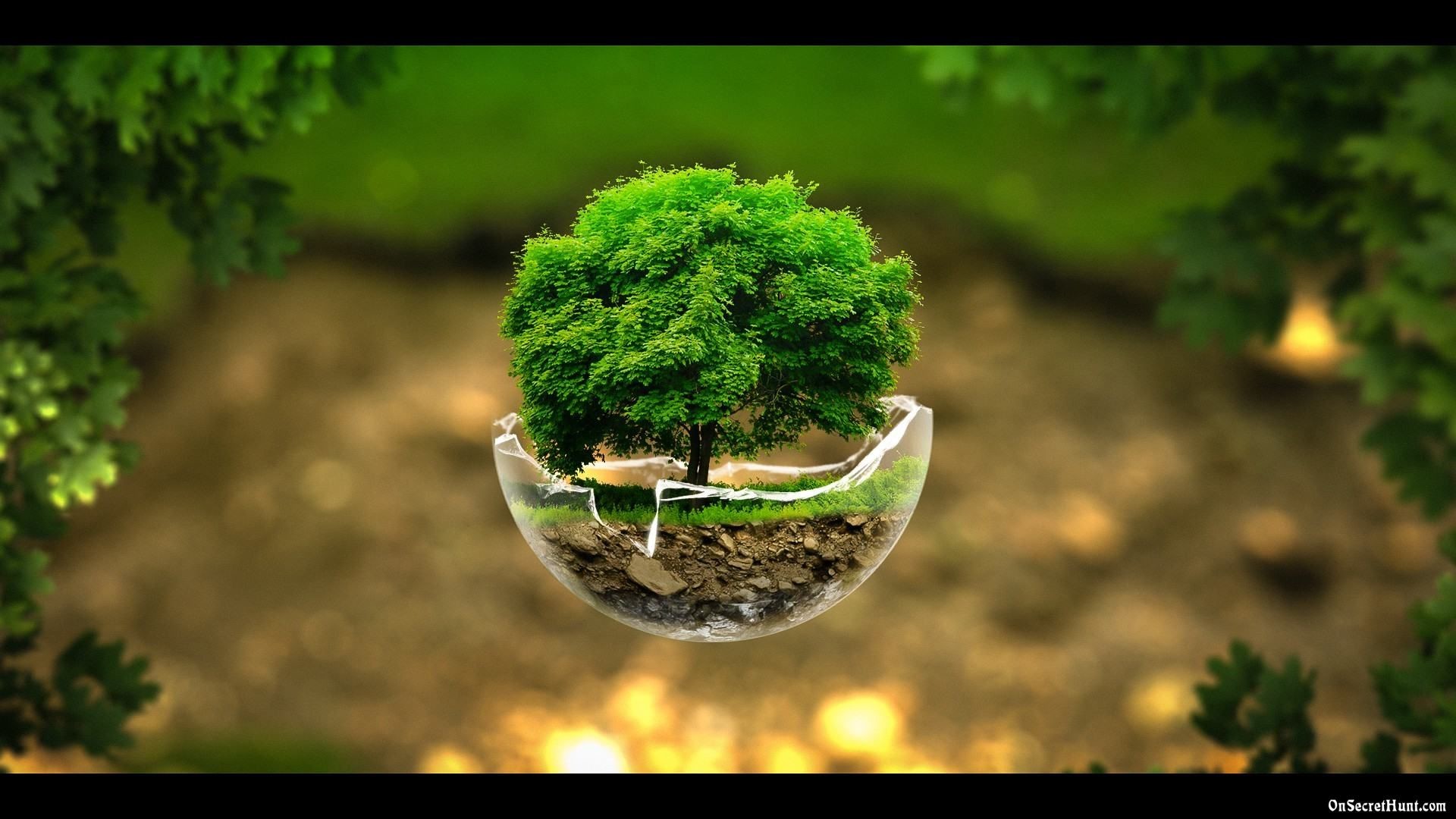 স্বাগতম
শিক্ষক পরিচিতি
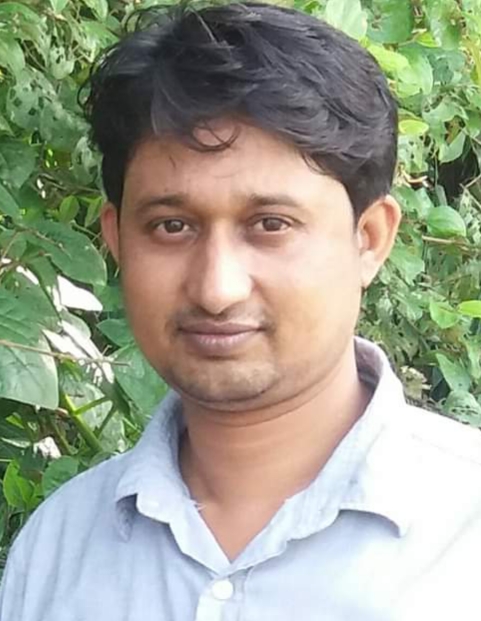 মনির হোসেন হাওলাদার
  সহকারী শিক্ষক (হিসাব বিজ্ঞান)
  জুলিও কুরী উচ্চ বিদ্যালয়। 
  পাকদী,চরমুগরিয়া,মাদারীপুর।
E-MAIL:monirshadhin30@gmail.com 
Mob. 01725369030
পাঠ পরিচিতি
শ্রেণি: নবম ও দশম
বিষয়: ব্যবসায় উদ্যোগ
অধ্যায়: প্রথম
সময়-৫০ মিনিট
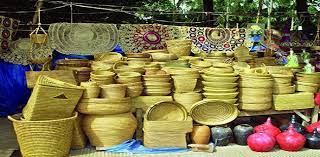 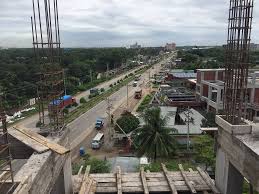 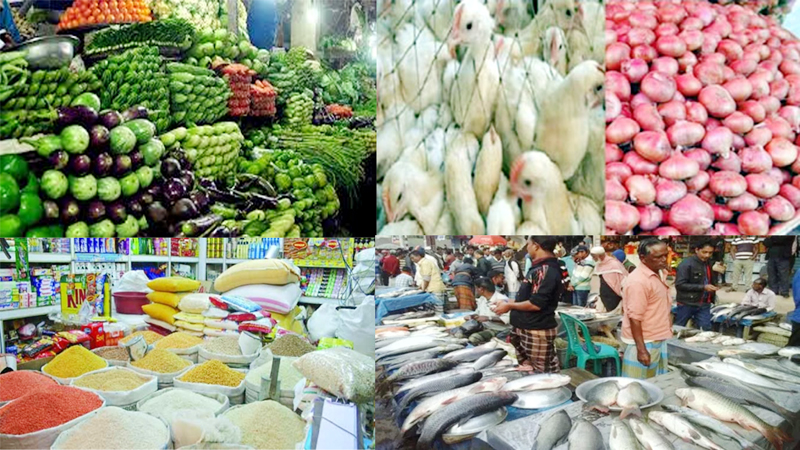 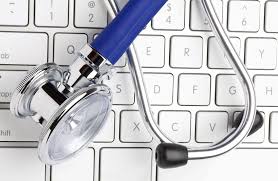 পাঠ ঘোষণা
ব্যবসায়ের আওতা ও প্রকারভেদ
শিক্ষণফল
এই পাঠ শেষে শিক্ষার্থীরা…
ব্যবসায় কি তা বলতে পারবে;
ব্যবসায়ের শ্রেণিবিভাগ উল্লেখ করতে পারবে;
শিল্প ওবাণিজ্যের মধ্যে সম্পর্ক নির্ণয় করতে পারবে।
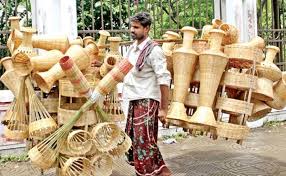 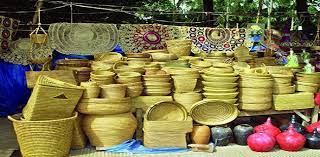 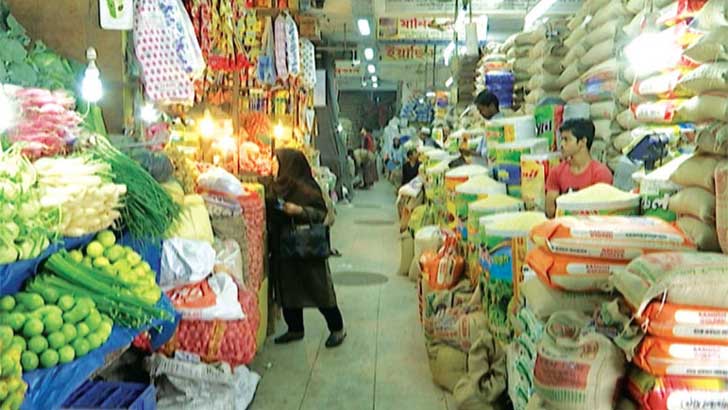 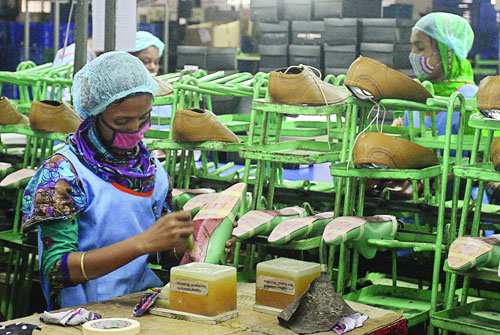 ব্যবসায়
শিল্প
প্রজনন শিল্প
সেবা শিল্প
নিষ্কাশন শিল্প
শিল্প
উৎপাদন শিল্প
নির্মাণ শিল্প
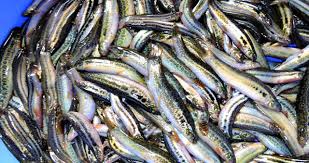 প্রজনন শিল্প
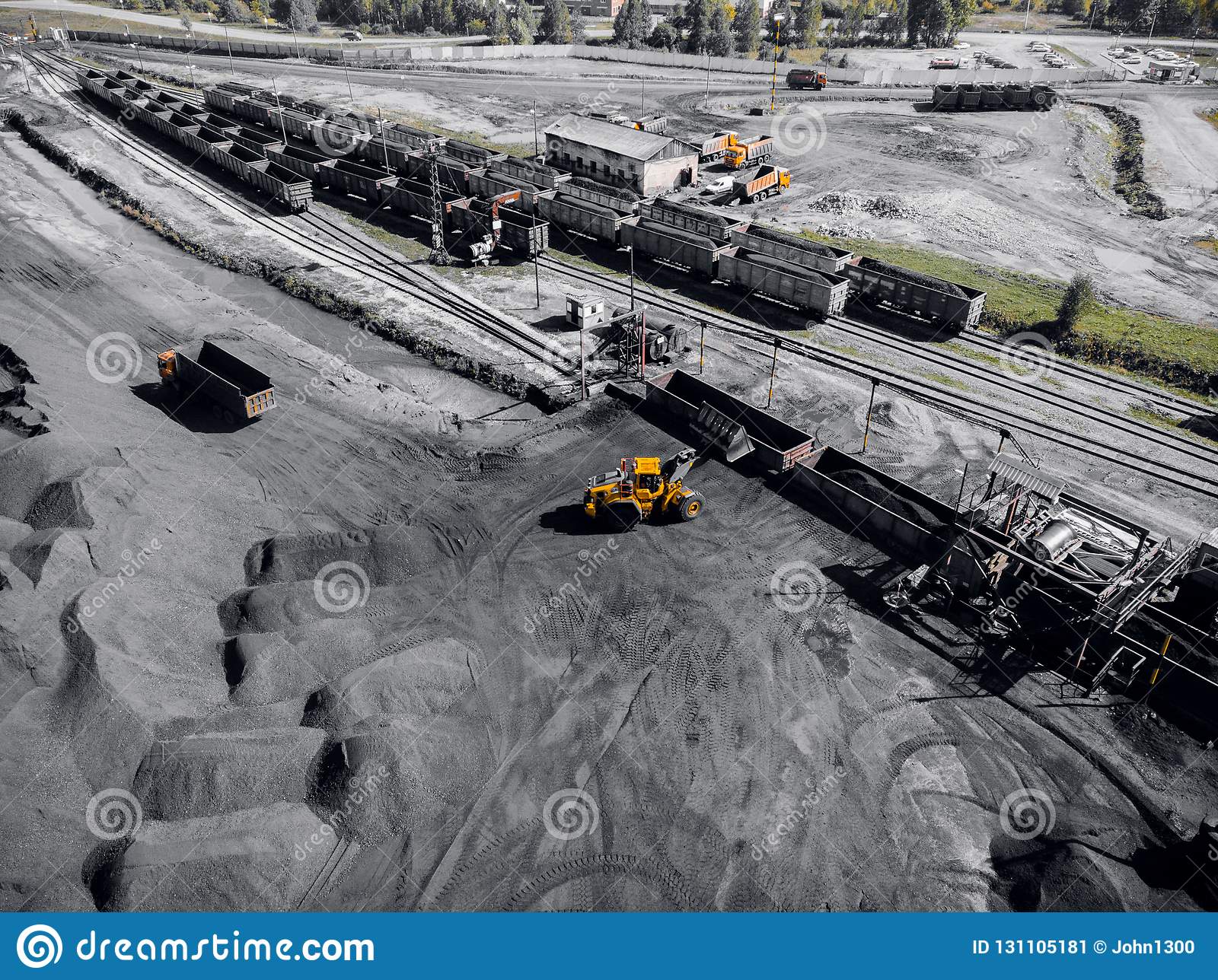 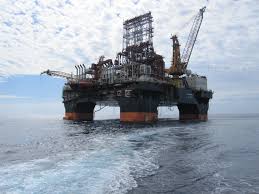 নিষ্কাশন শিল্প
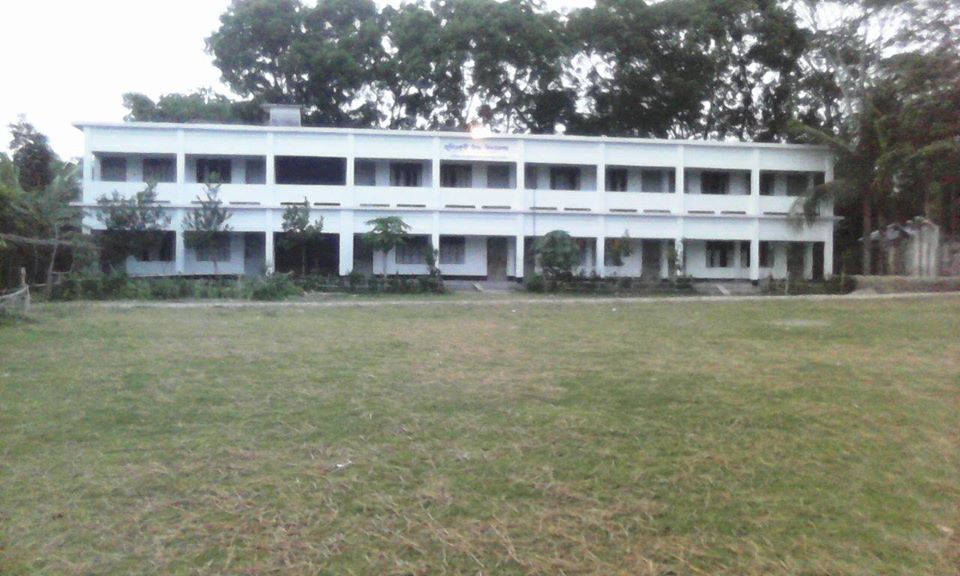 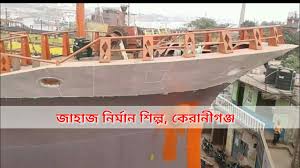 নির্মাণ শিল্প
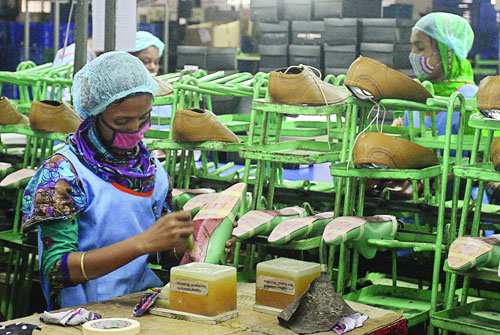 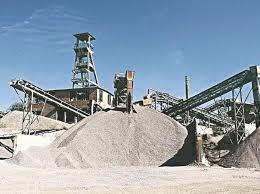 উৎপাদন শিল্প
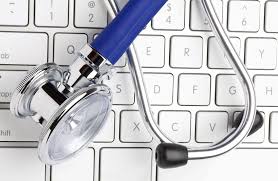 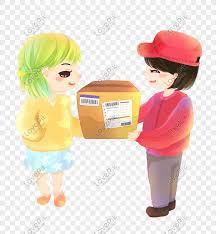 সেবা শিল্প
একক কাজ
প্রত্যেকটি শিল্পের তিনটি করে উদাহরণ লিখ।
 
     সময়ঃ ০৫ মিনিট
বাণিজ্য
পণ্য বিনিময়
বিজ্ঞাপন
পরিবহণ
বাণিজ্য
বিমা
গুদামজাতকরণ
ব্যাংকিং
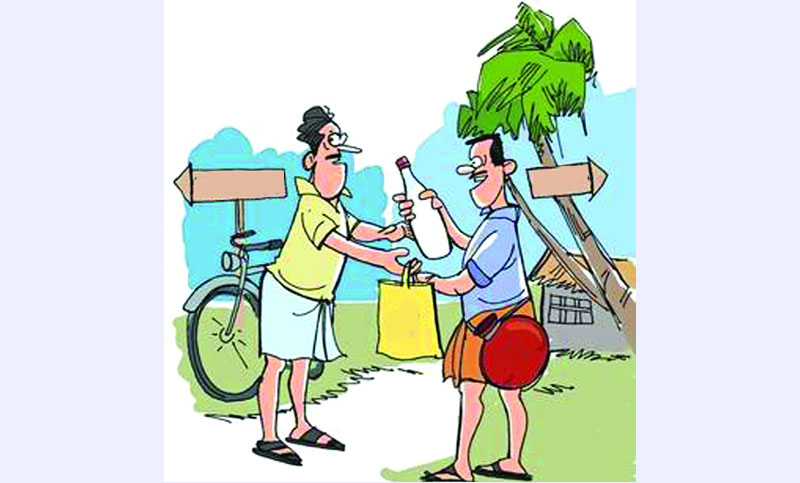 পণ্য বিনিময়
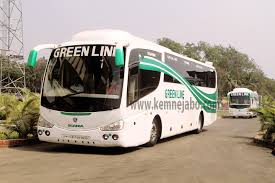 পরিবহণ
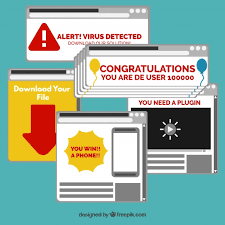 বিজ্ঞাপন
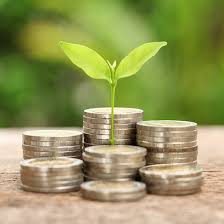 বিমা
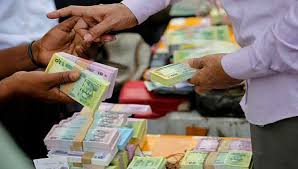 ব্যাংকিং
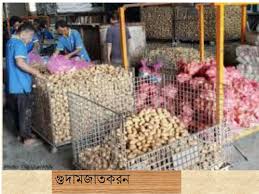 গুদামজাতকরণ
জোড়ায় কাজ
সময়-৬ মিনিট
বাণিজ্যের উপাদানগুলির বাধা দূর করার উপায়গুলি লিখ।
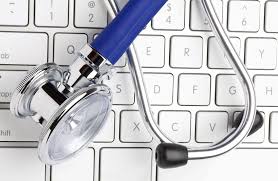 প্রত্যক্ষ সেবা
মূল্যায়ন
“আধুনিক ব্যবসায়ে প্রত্যক্ষ সেবা একটি গুরুত্বপূর্ণ শাখা’’ উক্তিটি ব্যাখ্যা কর।
বাড়ির কাজ
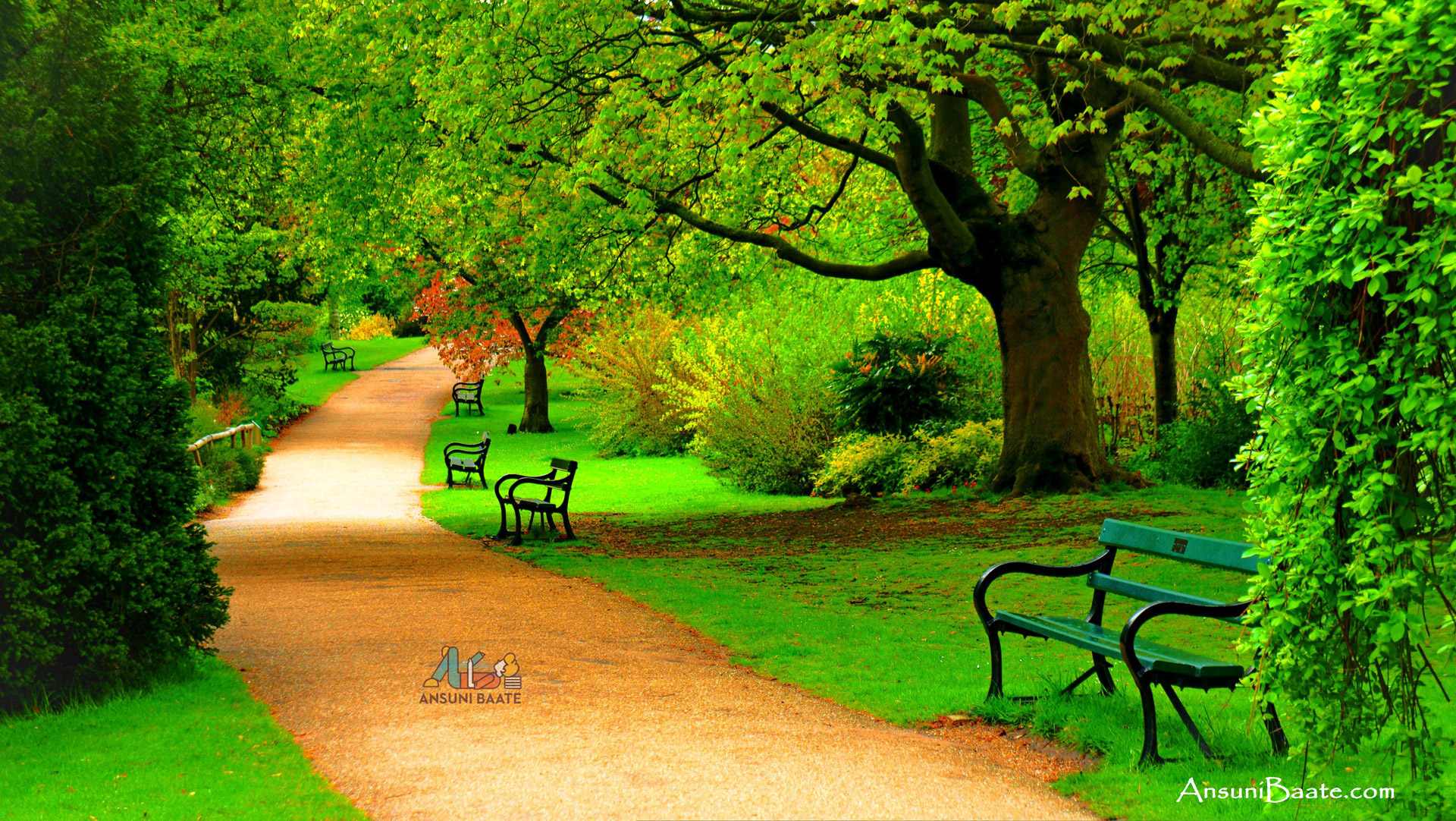 ধন্যবাদ